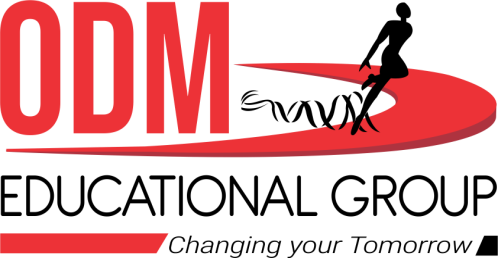 WELCOME TO ONLINE CLASS

CLASS - UKG
SUBJECT – MATHS (COMPARISON)
REVISION
TICK THE BIG ONE AND COLOUR THE SMALL ONE:
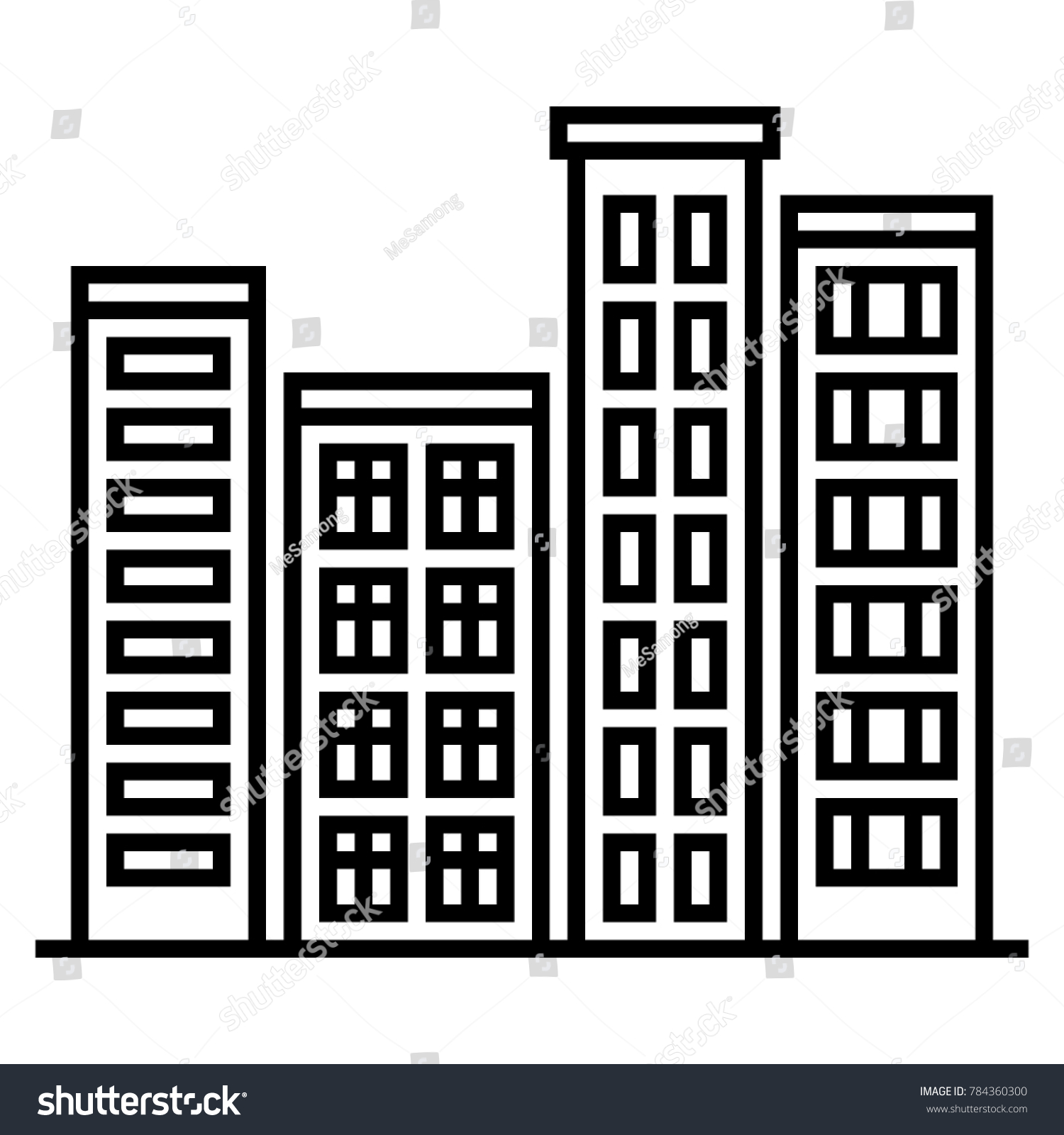 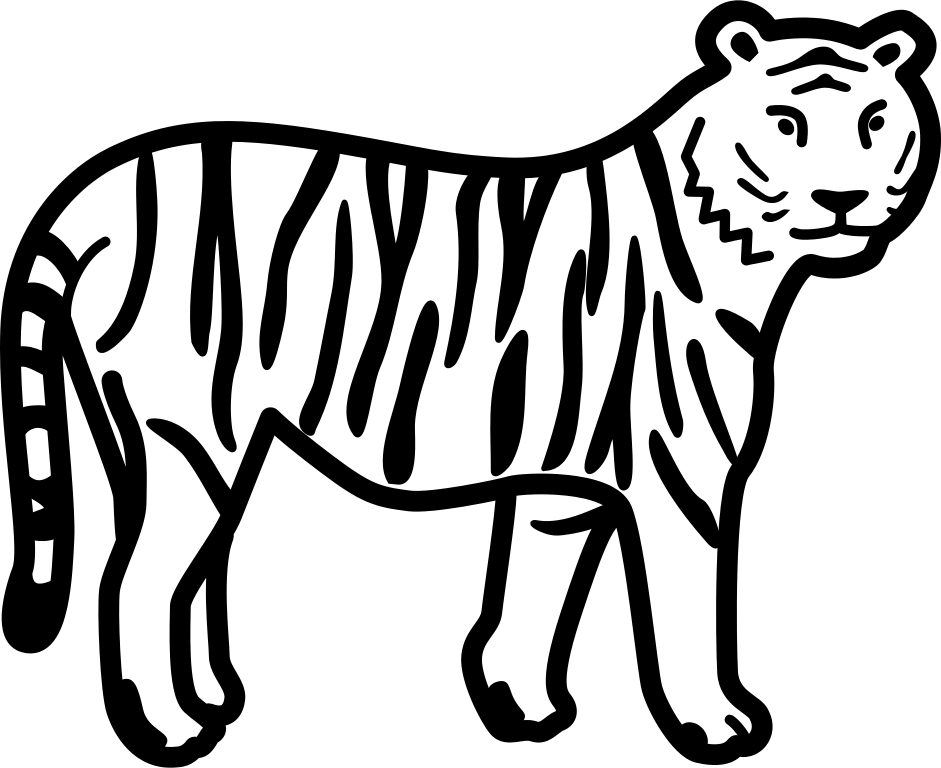 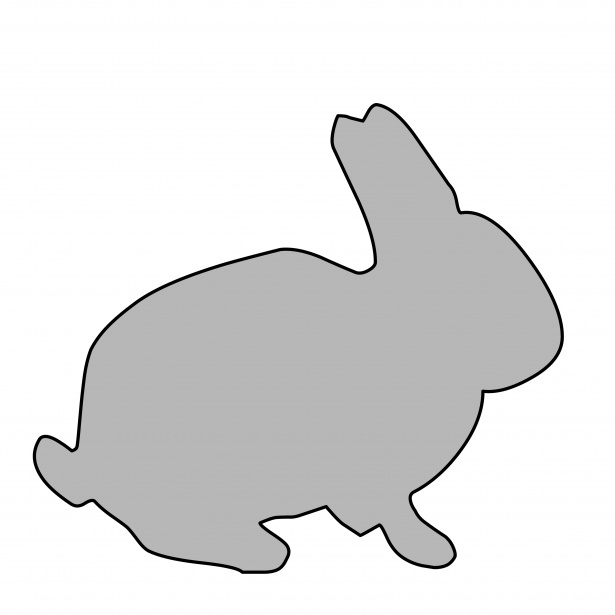 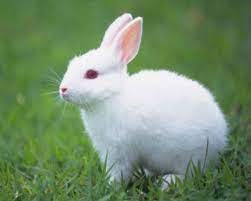 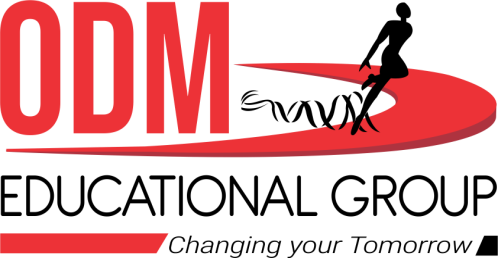 Arrange the pictures in the given order:
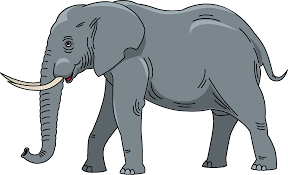 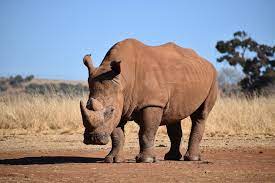 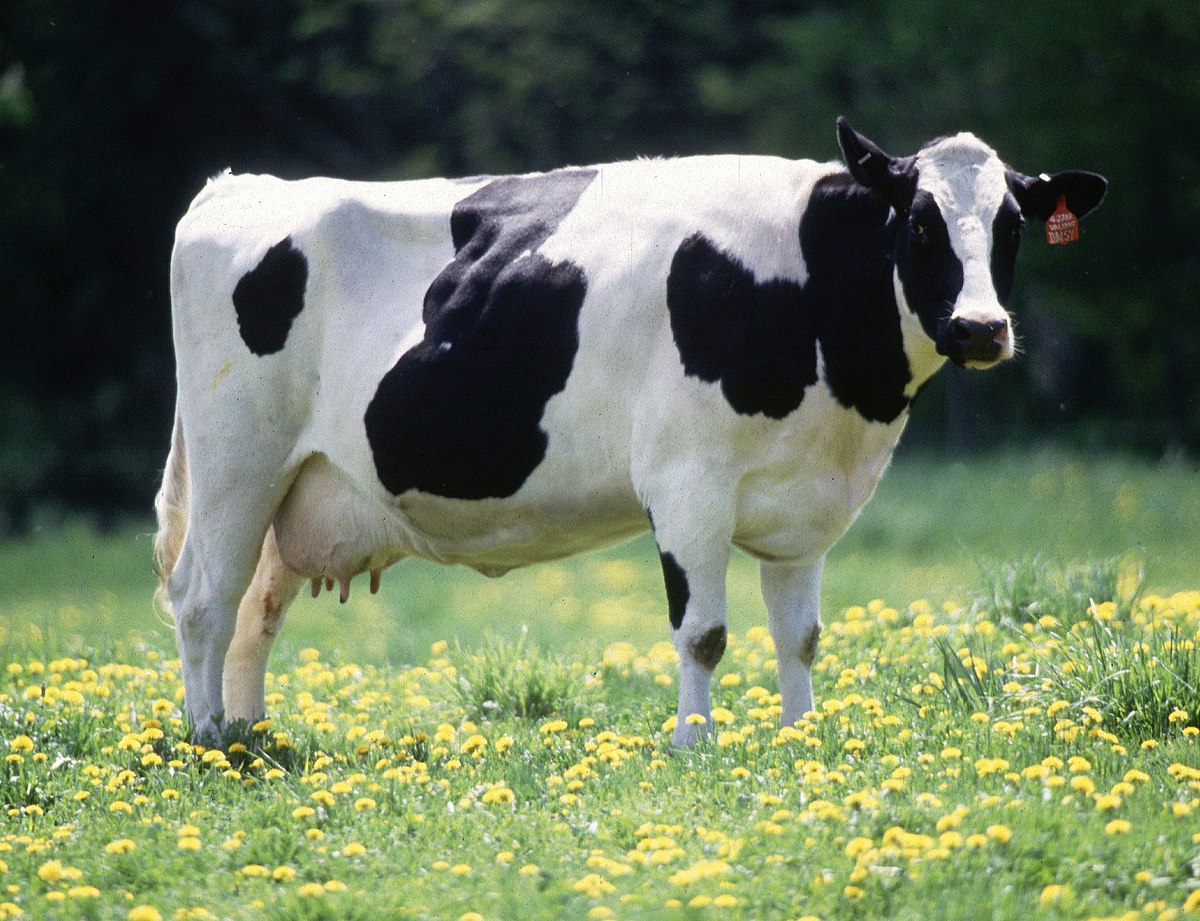 Rhinoceros
Elephant
Cow
BIGGER
BIGGEST
BIG
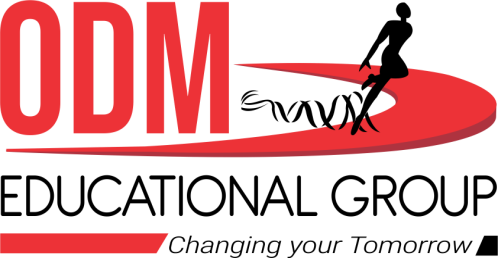 Arrange the pictures in the given order:
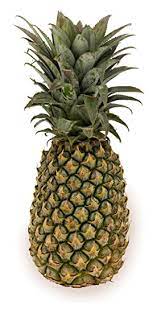 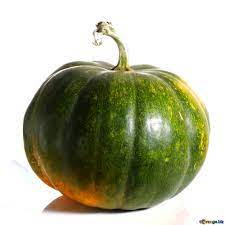 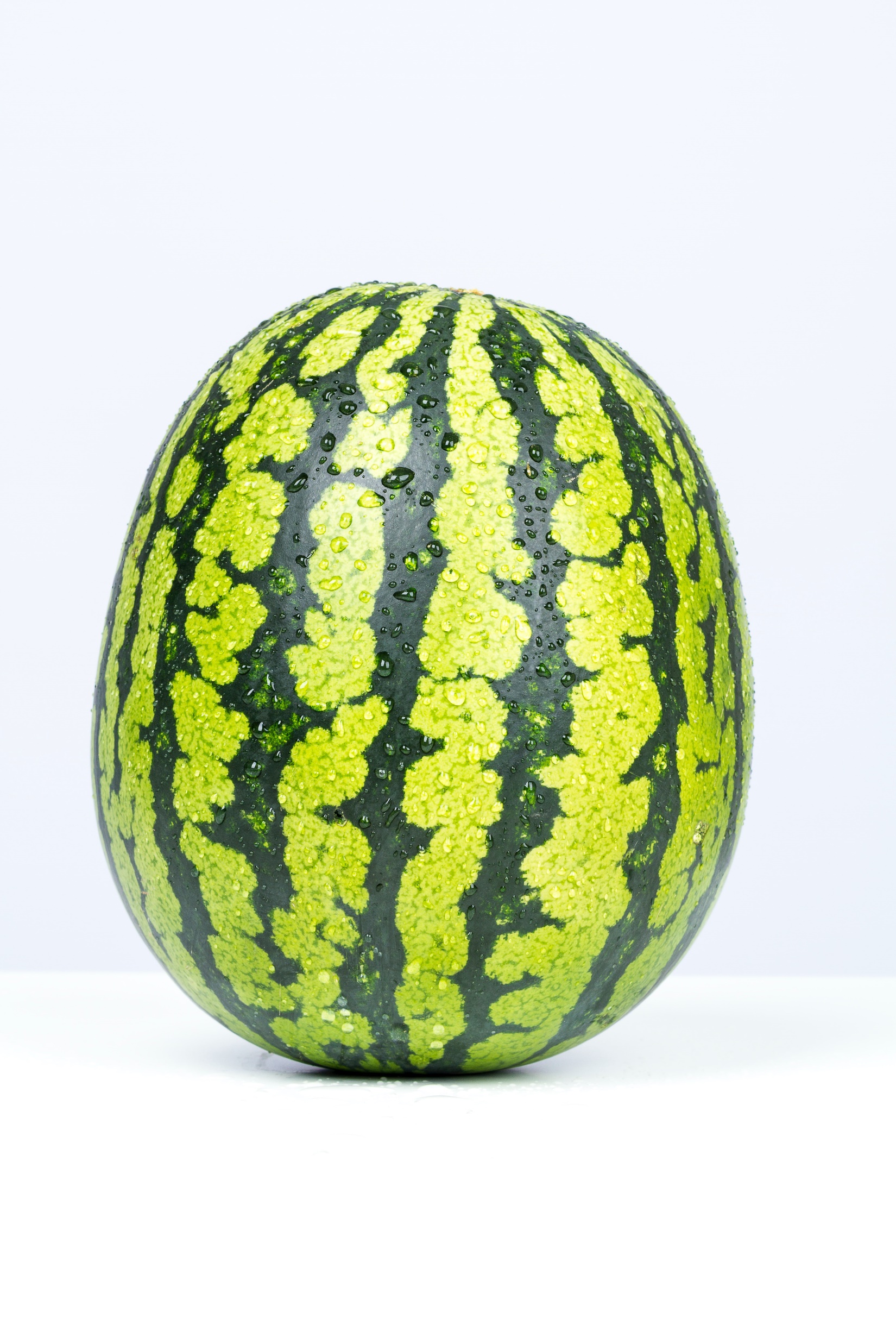 PUMPKIN
PINEAPPLE
WATERMELON
BIGGER
BIGGEST
BIG
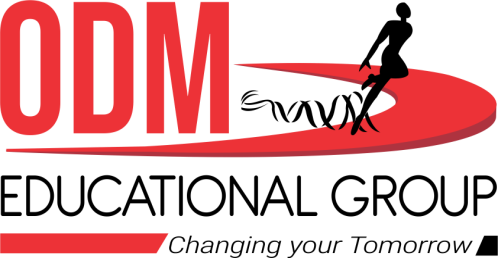 Arrange the pictures in the given order:
TALLER
TALLEST
TALL
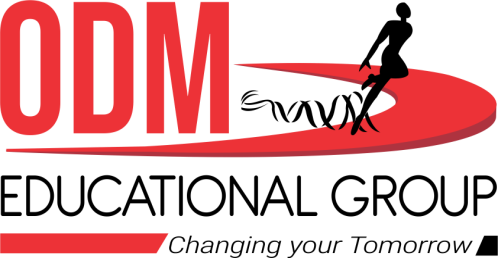 Arrange the pictures in the given order:
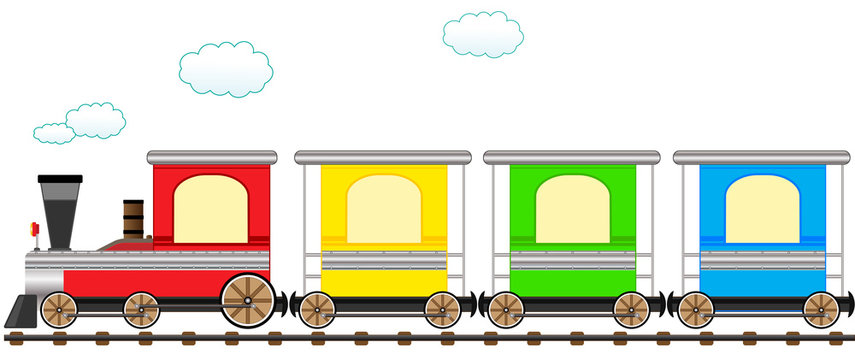 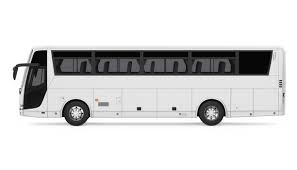 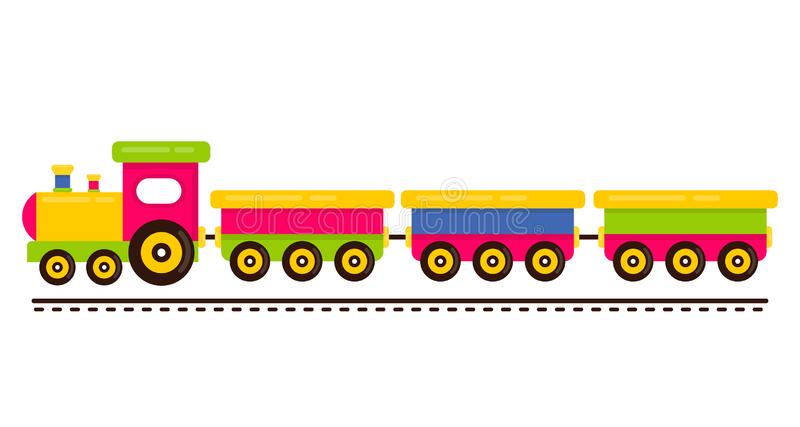 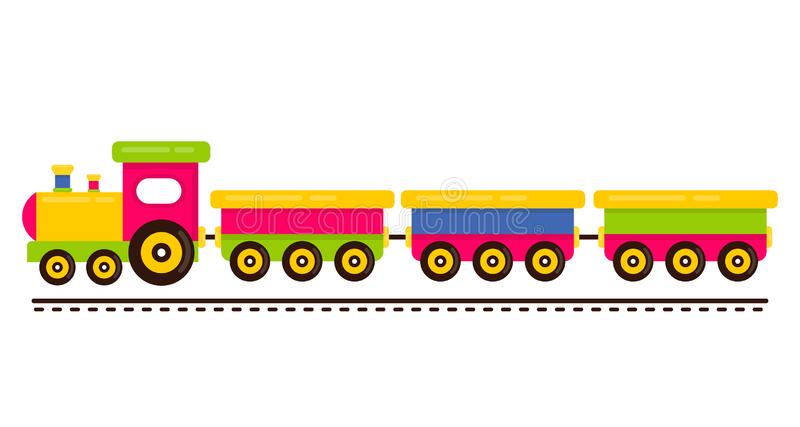 LONGEST
LONGER
LONG
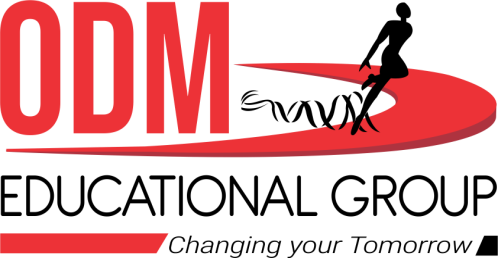 C.W.  
DATE:21.09.21
DRAW THE BIGGER ONE:
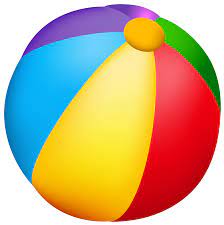 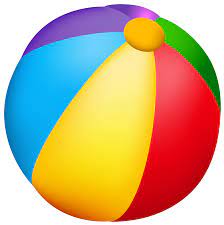 DRAW THE LONGEST ONE:
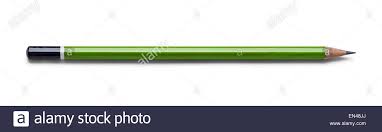 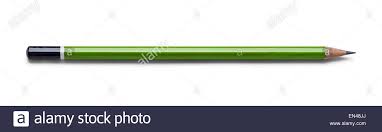 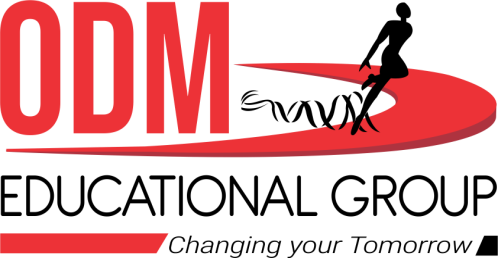 HW.  
DATE:21.09.21
DRAW AND COLOUR A SMALL ONE:
DRAW A TALLER ONE:
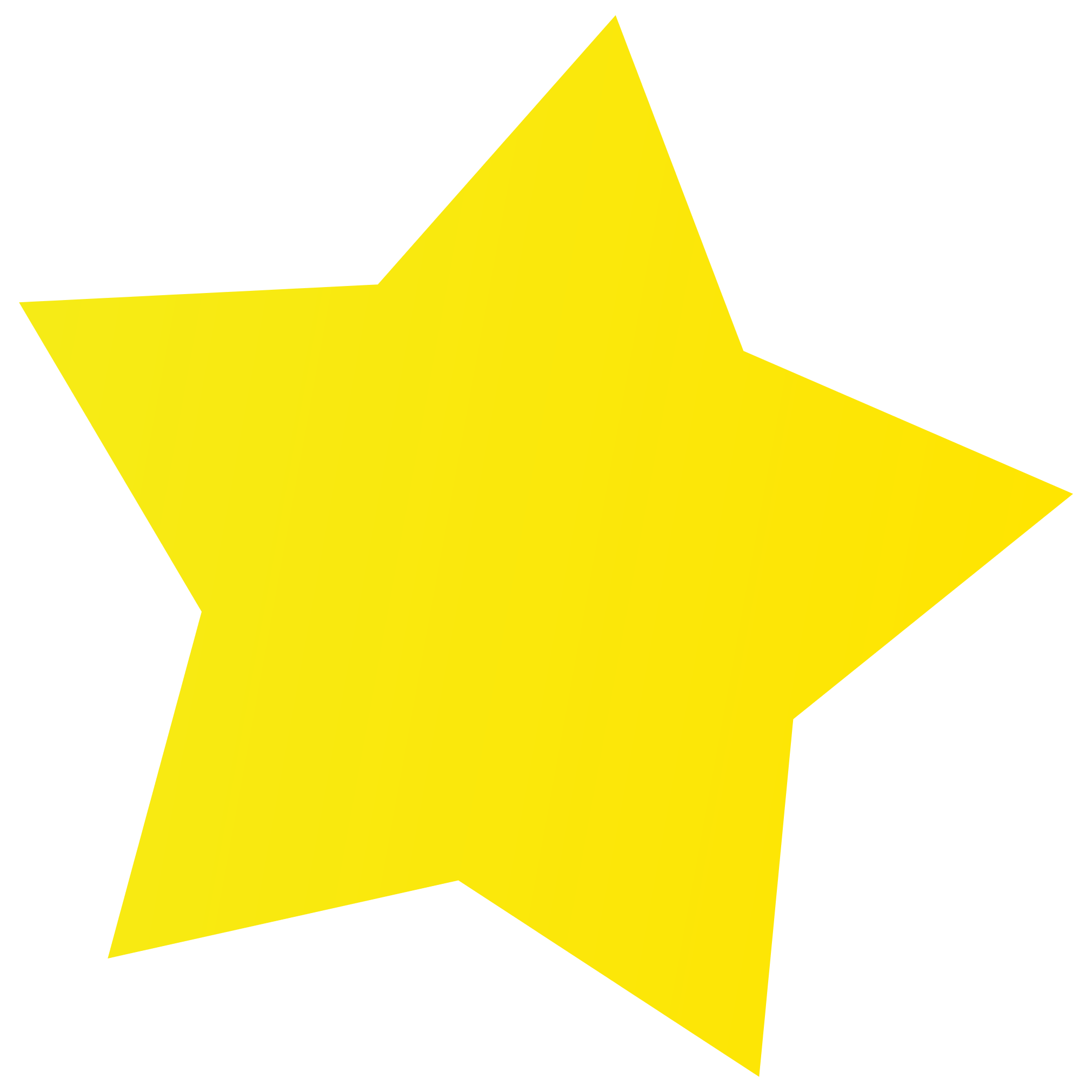 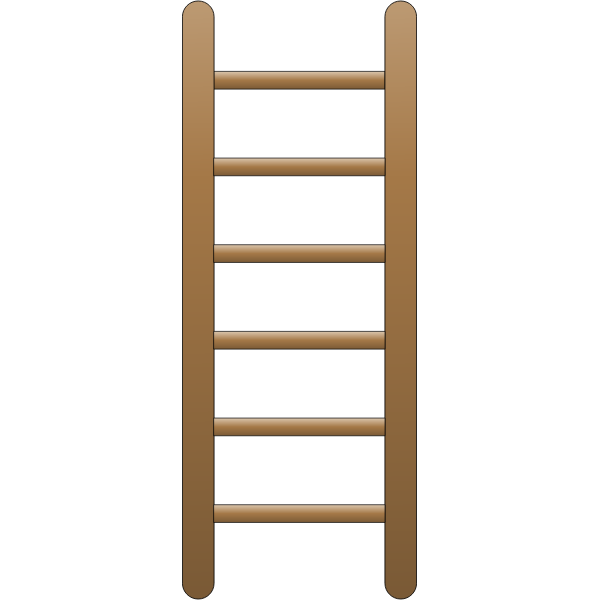 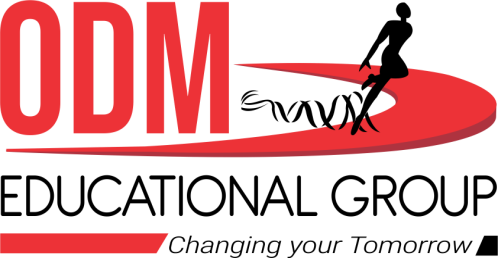 THANKING YOU
ODM EDUCATIONAL GROUP
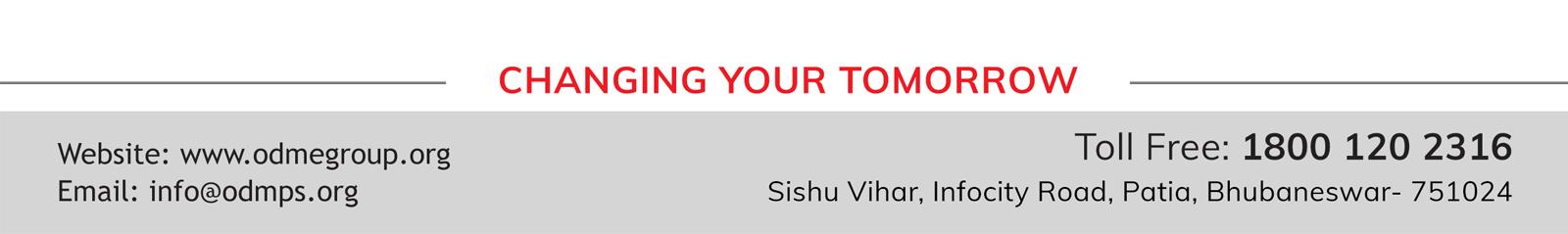